Zoom na Rady Seniorów
Wyniki diagnozy funkcjonowania rad seniorów w Polsce
20 listopada 2014 r
Katarzyna Starzyk
Pracownia Badań i Innowacji Społecznych „Stocznia”
Zoom na rady seniorów
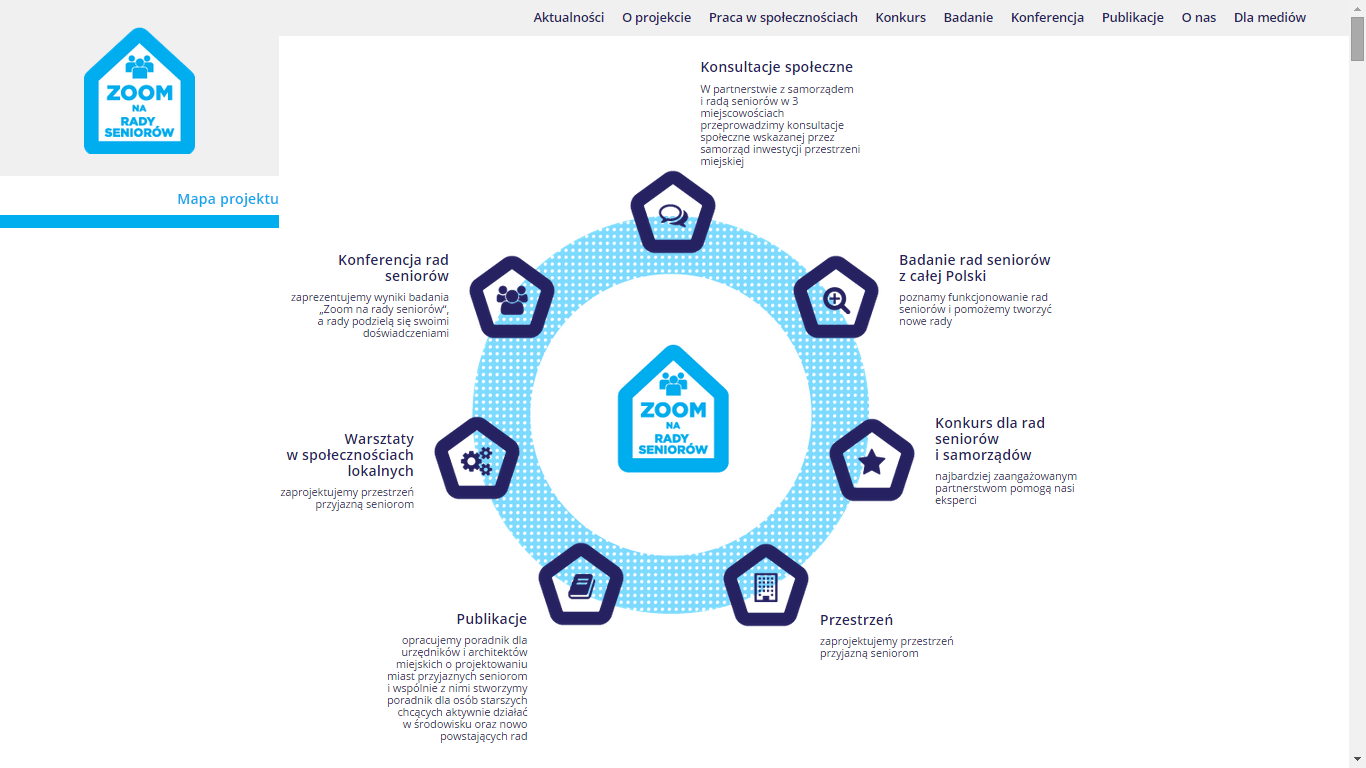 Informacje na temat badania
Dwa moduły badania:
Kwerenda zidentyfikowanych rad seniorów (m.in. poprzez przeszukiwanie BIPów)
stworzenie bazy rad seniorów  - zidentyfikowano 76 rad
przeprowadzenie wywiadów telefonicznych z przewodniczącymi rad – 26 wywiadów
Badanie jakościowe
Wybór 8 lokalizacji objętych badaniem (zróżnicowanych ze względu na typ i wielkości gminy oraz sposób powołania rady)
W każdej lokalizacji: przeprowadzenie 2 wywiadów grupowych (z członkami rady oraz starszymi „zwykłymi” mieszkańcami gminy) oraz min. 10 wywiadów indywidualnych (z przedstawicielami lokalnych instytucji i organizacji) w 8 lokalizacjach
Realizacja badania: maj – lipiec 2014
RADY SENIORÓWPodstawowe informacje
Rady seniorówPodstawowe informacje
Nowelizacja Ustawy o samorządzie gminnym: art. 5c
Europejski Rok Solidarności Międzypokoleniowej
Rady seniorówPodstawowe informacje
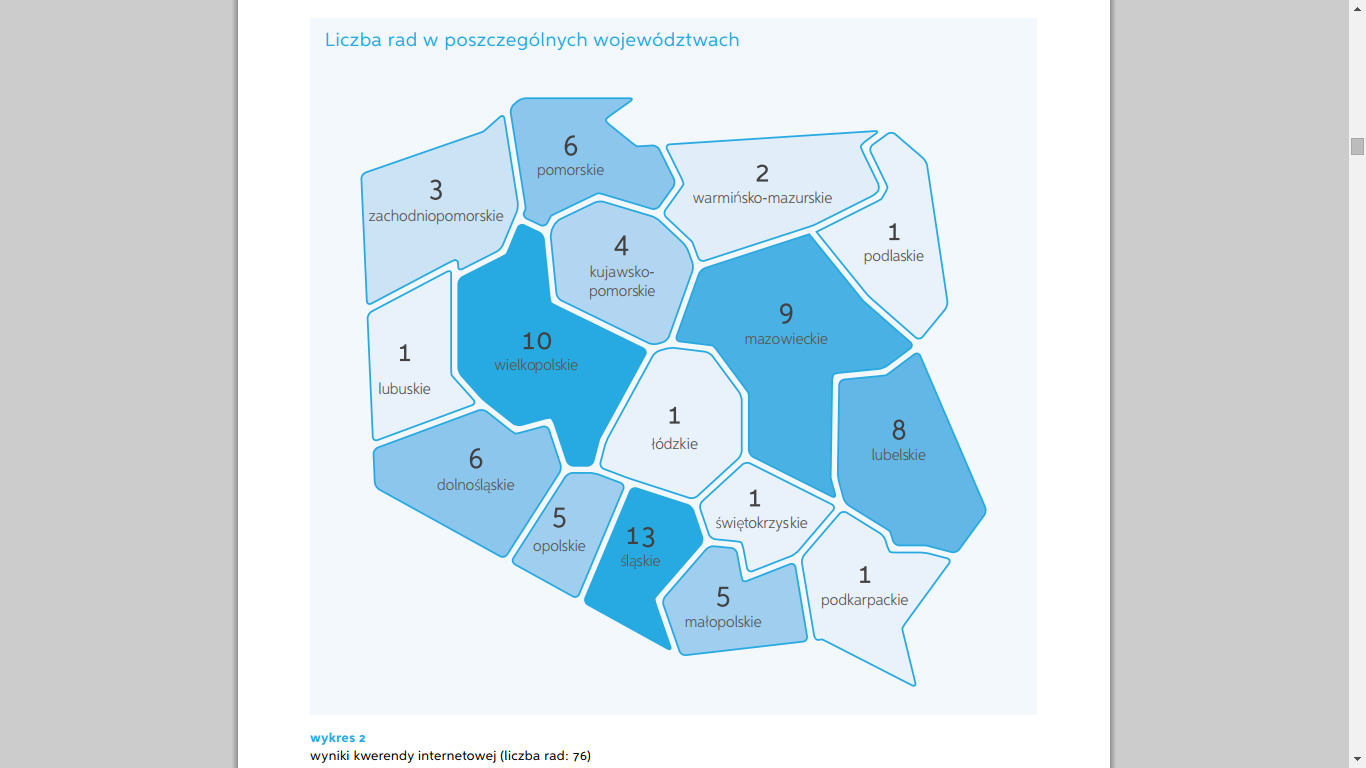 Większość rad funkcjonuje na terenie gmin miejskich
Jedna z najstarszych rad seniorów w Polsce: Miejska Rada Seniorów w Poznaniu
Duża aktywność środowisk seniorskich (w tym UTW)
Rady seniorówPodstawowe informacje
Inicjatywa środowiska seniorskiego (jego lidera) 
 bezpośredni wpływ na wybór przyszłych członków rady
Inicjatywa własna wójta/burmistrza/ prezydenta
 Często inspirowana przez urzędnika/pracownika instytucji samorządowej (np. OPS)
Inicjatywa należąca do organizacji pozarządowej
 rada powołana w rezultacie projektu; najsłabszy związek z lokalnym samorządem
Większość rad została powołana poprzez zarządzenie organu wykonawczego (wójta/burmistrza/prezydenta)
Rady seniorówPodstawowe informacje
Duże zróżnicowanie liczebności rad (5 - 36 członków); zazwyczaj zasiada w niej kilkanaście osób
W większość przypadków członkowie to przedstawiciele organizacji seniorskich (PZERiI, Caritas, Związek Kombatantów, uniwersytety trzeciego wieku)
Czasem również „zasłużeni” mieszkańcy: emerytowani radni gminni, lekarze, nauczyciele
Rzadko członkami rad są również przedstawiciele gminnych instytucji (OPSu, Dziennych Domów Pobytu)
Zazwyczaj kadencja związana z kadencją władz samorządowych (4 lata)
Rady seniorówPodstawowe informacje
Silni liderzy seniorskich organizacji pozarządowych
Emerytowani: radni, urzędnicy, sekretarz gminy
RADY SENIORÓWJak funkcjonują
Rady seniorówJak funkcjonują
Brak osobowości prawnej rad;
Wszystkie wydatki realizowane przez urząd gminy
Brak środków zagwarantowanych
Rady seniorówJak funkcjonują
Najczęściej: 
Urząd Gminy/ 
Dzienny Dom Pobytu/ Centrum Organizacji Pozarządowych
Rady seniorówJak funkcjonują
Od kompetencji i zaangażowania opiekunów rad w dużym stopniu zależy sposób ich funkcjonowania
 Opiekun rady jest jej „tłumaczem”
Rady seniorówJak funkcjonują
Przeważa komunikacja nieformalna/bezpośrednia
Kontakt z wójtem/
burmistrzem/prezydentem: podczas obrad, nieformalnych spotkań (przewodniczącego), poprzez formalne wnioski/pisma
Rady seniorówJak funkcjonują
„Informowanie już poinformowanych”:
sposoby komunikacji nie pozwalają na szersze dotarcie z informacjami
Rady seniorówJak funkcjonują
Radni opierają się przede wszystkim na wiedzy własnej i swojego otoczenia
Rady seniorówCo robią?
Rady seniorówCo robią?
Użyczenie sali; pomoc w organizacji wydarzenia; informowanie o ofercie; wydrukowanie plakatów
Wzajemne wsparcie przy udzielaniu pomocy potrzebującym; pomoc OPS przy organizowaniu wydarzeń
Wspólne wydarzenia, wymiana informacji;
Obsługa administracyjna; użyczenie sali; druk materiałów
wymiana informacji; współorganizacja wydarzeń;
Rady seniorówCo robią?
Rady seniorówCo robią?
Rady seniorówCo robią?
Rady seniorówCo robią?
Rady seniorówBariery
Rady seniorówBariery
Brak jasno określonych kompetencji i zadań
Brak finansów (problem np. z delegacjami członków, niewielkimi wydatkami)
Brak stałego miejsca obrad i dyżurów
Brak kompetencji członków rad (np. czytanie dokumentów strategicznych, znajomość zasad funkcjonowania samorządu, umiejętność pracy zespołowej, wykorzystywania nowych technologii)
Rady seniorów
Kluczowe pytania
Kluczowe pytania
W jaki sposób w praktyce rozumieć zapisy ustawy odnoszące się do charakteru rady seniorów? Co ma oznaczać„charakter konsultacyjny, doradczy i inicjatywny”?
Jaką rolę powinny pełnić rady seniorów? Czy powinna być to „rada starszych” czy „rada do spraw seniorów”?
Jak należy wzmocnić funkcję konsultacyjno-doradczą rad seniorów? 
Jak budować partnerską pozycję rady wobec samorządu?
Czy rady seniorów powinny w swoich działaniach ograniczać się jedynie do starszych mieszkańców?
W jaki sposób powinno wyglądać wsparcie dla rad seniorów?